How Research is Being (Mis)Used to Support the Marginalization of Transgender People
WPATH Conference 
June 21, 2016
Brynn Tannehill
Introductions
Brynn Tannehill
B.S. US Naval Academy
M.S. Air Force Institute of Technology in Operations Research 
10 years in defense industry as operations research analyst
US DoD transgender military policy
200+ published media articles (Advocate, Salon, USA Today, Huffington Post)
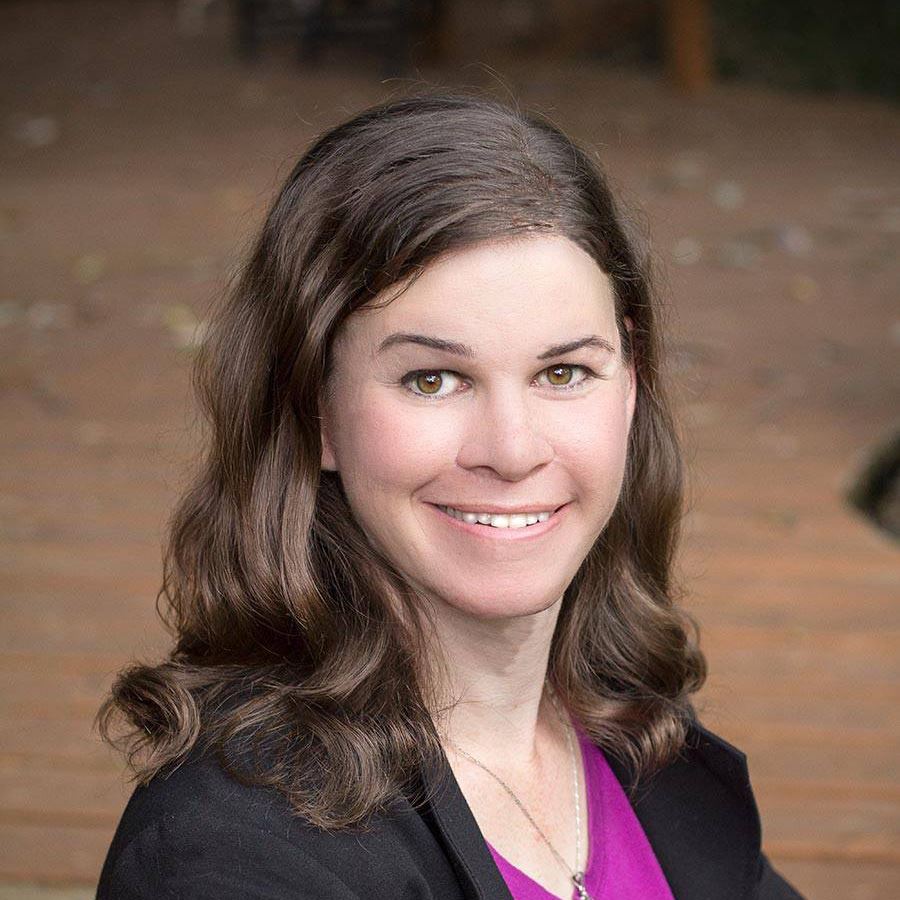 Why I am here…
Political situation in US for transgender people is at a cross roads
Research makes a difference in public policy (good or bad)
Often, researchers don’t know how it is being used
Studies, resolutions, and interview quotes all have staying power, effects, and potential unintended consequences
Moral obligation to do no harm to population you are studying
Crazy neighbor analogy
What if you knew? Or could have prevented?
[Speaker Notes: FRC History: https://en.wikipedia.org/wiki/Family_Research_Council501c3 Tax Data: https://pp-990.s3.amazonaws.com/2015_05_EO/52-1805562_990O_201409.pdf?X-Amz-Algorithm=AWS4-HMAC-SHA256&X-Amz-Credential=AKIAI7C6X5GT42DHYZIA%2F20160612%2Fus-east-1%2Fs3%2Faws4_request&X-Amz-Date=20160612T113835Z&X-Amz-Expires=1800&X-Amz-SignedHeaders=host&X-Amz-Signature=5e457a672a18f6b30e4f35af79e4ade3f730329831825f8fd2b351ab0414c274

501c4 tax data: https://pp-990.s3.amazonaws.com/2015_05_EO/52-1805562_990O_201409.pdf?X-Amz-Algorithm=AWS4-HMAC-SHA256&X-Amz-Credential=AKIAI7C6X5GT42DHYZIA%2F20160612%2Fus-east-1%2Fs3%2Faws4_request&X-Amz-Date=20160612T113835Z&X-Amz-Expires=1800&X-Amz-SignedHeaders=host&X-Amz-Signature=5e457a672a18f6b30e4f35af79e4ade3f730329831825f8fd2b351ab0414c274]
Introductions (Con’td)
Mari Brighe is a queer lady neuro-scientist and educator from Detroit, who skillfully avoids working on her genetics dissertation by writing about queer and trans life, nerd culture, feminism, and science. She is a contributing writer for TransAdvocate, Autostraddle, and Bustle
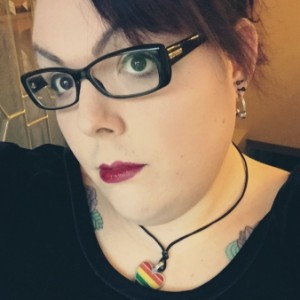 State of the Discourse
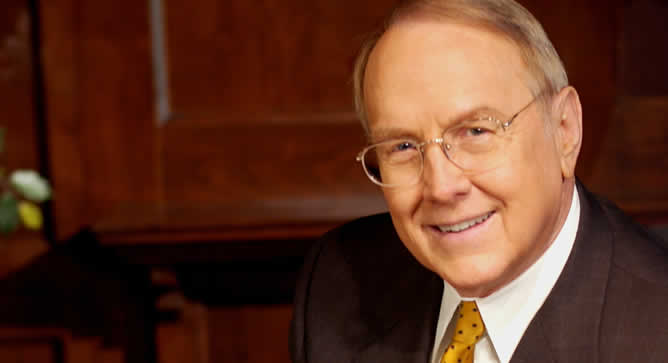 “If you are a dad, I pray you will protect your little girls from men who walk in unannounced, unzip their pants and urinate in front of them. If this had happened 100 years ago, someone might have been shot. Where is today’s manhood?” – Dr. James Dobson, Founder of Focus on the Family,  May 30th, 2016
[Speaker Notes: http://www.rightwingwatch.org/content/louie-gohmert-oppose-transgender-rights-save-veterans-lives]
Excerpts of SBC Resolution
RESOLVED, That the messengers to the Southern Baptist Convention meeting in Baltimore, Maryland, June 10–11, 2014, affirm God’s good design that gender identity is determined by biological sex and not by one’s self-perception—a perception which is often influenced by fallen human nature in ways contrary to God’s design (Ephesians 4:17–18)…

RESOLVED, That we oppose efforts to alter one’s bodily identity (e.g., cross-sex hormone therapy, gender reassignment surgery) to refashion it to conform with one’s perceived gender identity; and be it further

RESOLVED, That we continue to oppose steadfastly all efforts by any governing official or body to validate transgender identity as morally praiseworthy (Isaiah 5:20)…

RESOLVED, That we oppose all cultural efforts to validate claims to transgender identity; and be it finally…
[Speaker Notes: http://www.rightwingwatch.org/content/louie-gohmert-oppose-transgender-rights-save-veterans-lives]
Family Research Council (FRC)
Founded by James Dobson
Dobson called, “Most influential Evangelical in America” by Time Magazine
Focus on the Family, is the largest evangelical org in U.S. w/ $95m budget
Conservative Christian lobbying organization
Designated a hate group by Southern Poverty Law Center
Same designation given to Klan, Neo-Nazi groups
Financially supported Uganda’s “kill the gays” law
Over $17m in revenue in 2014
Based in Washington D.C.
Provides support / media framing for anti trans legislation across US
[Speaker Notes: FRC History: https://en.wikipedia.org/wiki/Family_Research_Council501c3 Tax Data: https://pp-990.s3.amazonaws.com/2015_05_EO/52-1805562_990O_201409.pdf?X-Amz-Algorithm=AWS4-HMAC-SHA256&X-Amz-Credential=AKIAI7C6X5GT42DHYZIA%2F20160612%2Fus-east-1%2Fs3%2Faws4_request&X-Amz-Date=20160612T113835Z&X-Amz-Expires=1800&X-Amz-SignedHeaders=host&X-Amz-Signature=5e457a672a18f6b30e4f35af79e4ade3f730329831825f8fd2b351ab0414c274

501c4 tax data: https://pp-990.s3.amazonaws.com/2015_05_EO/52-1805562_990O_201409.pdf?X-Amz-Algorithm=AWS4-HMAC-SHA256&X-Amz-Credential=AKIAI7C6X5GT42DHYZIA%2F20160612%2Fus-east-1%2Fs3%2Faws4_request&X-Amz-Date=20160612T113835Z&X-Amz-Expires=1800&X-Amz-SignedHeaders=host&X-Amz-Signature=5e457a672a18f6b30e4f35af79e4ade3f730329831825f8fd2b351ab0414c274]
FRC in the Media
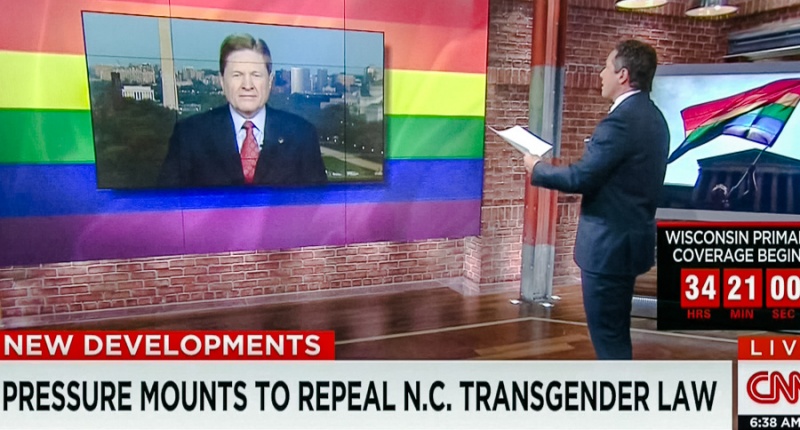 Peter Spriggs, Senior Fellow for Policy Research at FRC on CNN
[Speaker Notes: FRC is the leading conservative voice pushing for anti-transgender legislation]
FRC’s Legislative Goals
Overarching objective: make it impossible to function as a transgender person in the US
Government should not legally recognize gender changes
Oppose legal protections for transgender people as a protected class (cite teaching, bathrooms)
Oppose government entities providing any medical care to transgender people
Oppose any effort to require insurers to cover affirming trans specific health care
Prevent transgender people from serving in the military
[Speaker Notes: Understanding and Responding to the Transgender Movement: http://downloads.frc.org/EF/EF15F45.pdf]
Anti-Transgender Bills
59 bills specifically targeting trans people so far this year
Nullifying local non-discrimination ordinances
“Religious freedom” bills allowing discrimination
Targeting transgender students in education and sports Limiting access to gender-segregated public facilities
Preventing transgender people from amending their birth certificates Prohibiting transition-related treatment for prisoners
 Requiring transgender people to disclose their surgical history when obtaining a marriage license
Defining “sex” so as to exclude transgender people from state legal protections in employment and education
Use of Research by FRC as Justification
Overarching objective: promote reparative therapy, support laws designed to make transgender people desist
Poor physical and mental health outcomes (Dhejne 2011, NTDS 2011, Blosnich 2013)
Transgender people are sexual deviants (autogynephilic theory)(Blanchard 1985, 1987, 1991, Lawrence 2008, Bailey 2003)
Transgender people are dangerous (Dreger 2008, Lawrence) 
Transition is a poor outcome that can and should be prevented with therapy (Blanchard 1979, Zucker and Bradley 1995, 2012)
Most children will desist, and should be encouraged to do so through reparative therapy. (Zucker and Bradley)
Affirming care is irresponsible and abusive (Zucker and Bradley, McHugh 2004)
[Speaker Notes: https://www.lifesitenews.com/news/apa-still-considers-transgenderism-a-mental-disorder-just-changed-the-name]
Other (Non FRC) Talking Points
Overarching objective: support narrative transgender people are better off if being “not trans” via reparative therapy, societal opprobrium
20% Transgender people regret transition (Guardian 2004)
Access to affirming care will increase suicide rates (Dhejne, Zucker, Soh)
Transgender people suffer from a higher rate of co-morbidities (Dhejne, Meybodi 2014, Levine 2009)
Transgender people are more likely to suffer poverty, HIV/AIDS, drug use. (NTDS, WHO 2015)
No biological origins (Ujike 2009, Lombardo 2013, Manzouri 2015)
[Speaker Notes: Politicians’ Response To Transgenders Is Likely To Increase Suicides: http://thefederalist.com/2016/01/06/politicians-response-to-transgenders-is-likely-to-increase-suicides/

http://www.who.int/hiv/mediacentre/news/transgender-hiv-policy-feature/en/

http://www.theguardian.com/society/2004/jul/30/health.mentalhealthhttp://www.sciencedirect.com/science/article/pii/S027858460900222Xhttp://www.ncbi.nlm.nih.gov/pubmed/23324476]
How Research is Misused
Overarching objective: support narrative transgender people are better off if being “not trans” via reparative therapy, societal opprobrium
Suggesting that being transgender is “curable,” regardless of age.
Some WPATH members have supported this in interviews with right wing media (Zucker 2012)
Suggesting that poor outcomes are due to being transgender in and of itself, rather than stigma / discrimination
Misrepresenting methodologies and findings (Dhejne, Ujike)
Pulling quotes out of context to misrepresent study findings (SOC 7, AMA Res 122)
Citation of biased, disreputable source (McHugh, 2004, 2015)
[Speaker Notes: https://www.lifesitenews.com/news/apa-still-considers-transgenderism-a-mental-disorder-just-changed-the-name]
How Politicians are Misusing Research
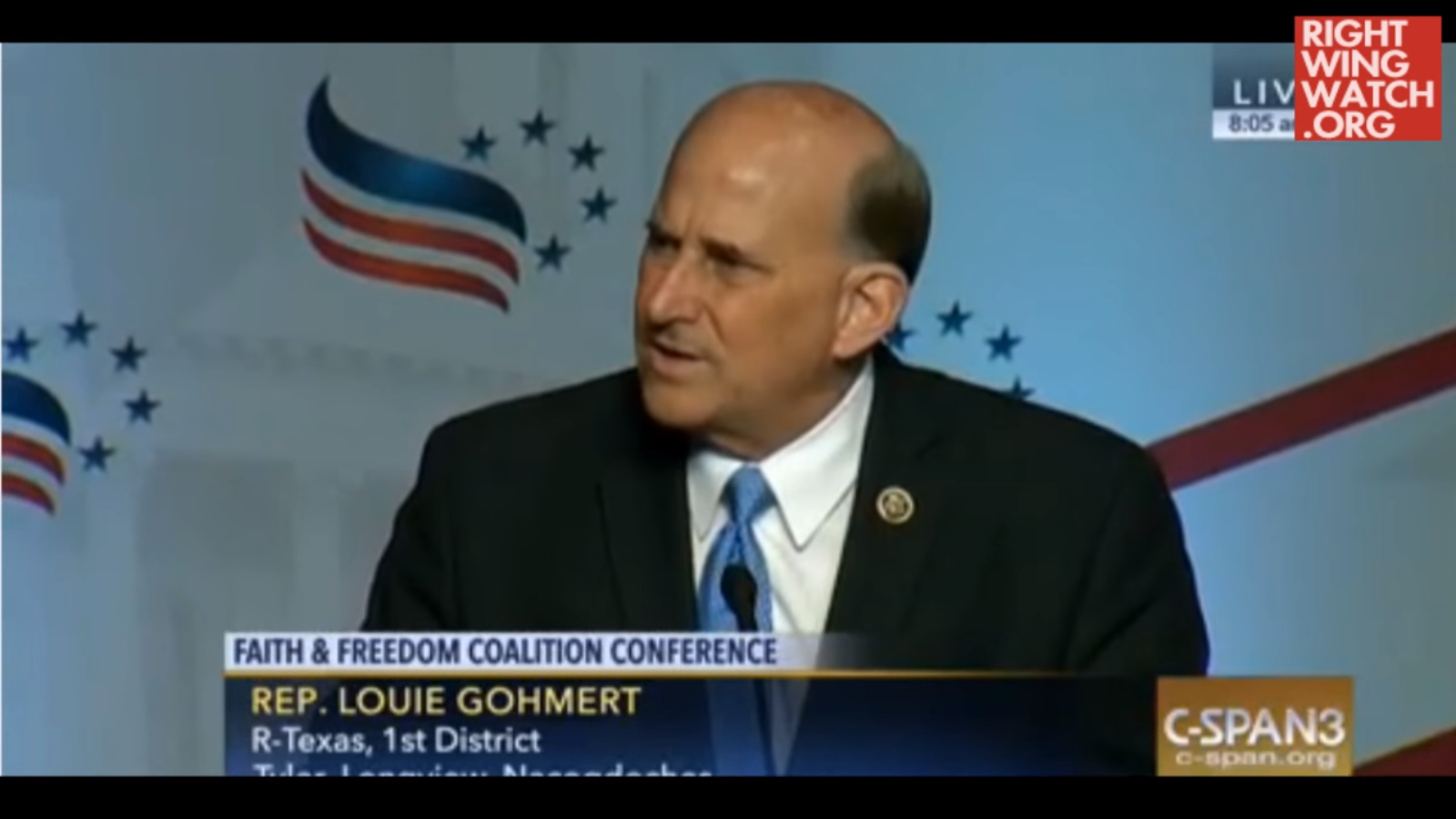 “Now this administration says, ‘We’re going to have the V.A. do sex change operations.’ Really?!” Do we not have enough veterans committing suicide without you increasing that 20 times?” - US Rep. Louie Gohmert, June 10 2016
[Speaker Notes: http://www.rightwingwatch.org/content/louie-gohmert-oppose-transgender-rights-save-veterans-lives]
Politicians Misusing Research (Cont’d)
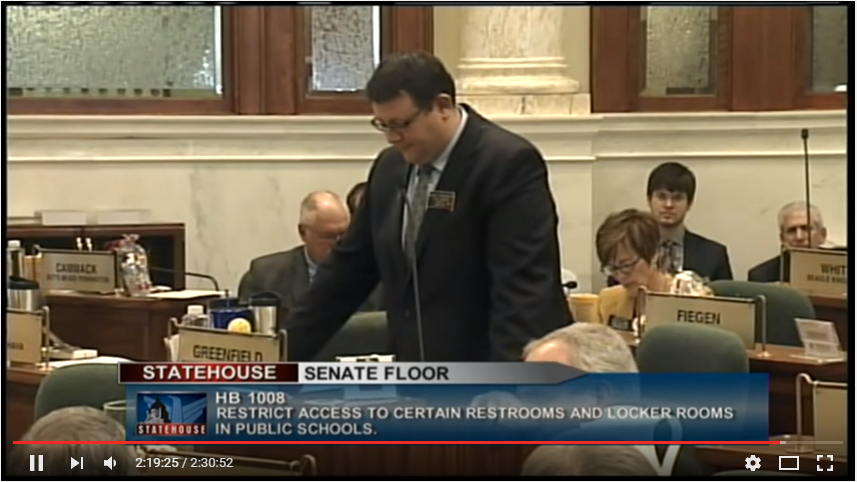 “We’ve also seen that in a lot of cases the people who identify themselves as the opposite gender of their biological sex, they also spontaneously decide that they no longer consider themselves transgender, and that happens with great frequency.” – SD Senator Brock Greenfield in support of HB1008 banning transgender students from public accommodations
[Speaker Notes: https://www.youtube.com/watch?v=hBGOW-s8wvY at 2:22:30 mark]
Misuse by Religious Based Providers
An increasing number of religiously motivated organizations masquerading as medical, dental, or mental health organizations are misusing research to oppose affirming care
American College of Pediatrics, Christian Medical and Dental Association
Cite “desistance” (Zucker and Bradley)
Misstate effects of  Lupron (Hembree, 2009)
 Over-state risks of HRT (Olson-Kennedy 2015, Moore, 2003)
Assert that affirming care results in worse outcomes (Köhler 2012, McHugh 2004, McHugh 2014)
[Speaker Notes: -- Contradicts conclusions of medical authorities worldwide:
 
"Based on a thorough review of the clinical evidence available at this time, there is not enough evidence to determine whether gender reassignment surgery improves health outcomes for Medicare beneficiaries with gender dysphoria."
 
"Our review of the clinical evidence for gender reassignment surgery was inconclusive for the Medicare population at large." 
 
 
-- Misleading; the report cited studies that actually show more benefit than harm:
 
"There were conflicting (inconsistent) study results – of the best designed studies, some reported benefits while others reported harms." 
 
 
-- Really, really misleading; the HHS cherrypicked boilerplace phrases from policy statements by global health authorities about a need for further research, while redacting the primary message of these statements. In truth, policy statements by the American Medical Association, the American Psychiatric Association, the American Psychological Association, the World Professional Association for Transgender Health and numerous other medical authorities have affirmed the effectiveness and medical necessity of hormonal and/or surgical transition care:
 
"WPATH also noted the need for further research: 'More studies are needed that focus on the outcomes of current assessment and treatment approaches for gender dysphoria.'"
 
 
-- the Trans-Ban Paradox; because trans care has been categorically excluded for Medicare trans population until 2014 and remains mostly excluded now. I call this the Trans-Ban Paradox-- Rules that capriciously exclude trans people from medical care are justified by a lack of medical research, research that was prohibited by those same rules.
 
"The quality and strength of evidence were low due to the mostly observational study designs with no comparison groups, potential confounding and small sample sizes."
 
"Many studies that reported positive outcomes were exploratory type studies (case-series and case-control) with no confirmatory follow-up."
 
"Due in part to the generally younger and healthier study participants, the generalizability of the studies to the Medicare population is also unclear." 
 
"Additional research is needed."
 
"The low number of clinical studies specifically about Medicare beneficiaries’ health outcomes for gender reassignment surgery and small sample sizes inhibited our ability to create clinical appropriateness criteria for cohorts of Medicare beneficiaries."
 
 
-- Corollary to the Trans-Ban Paradox, the Bring-Me-the-Broom Refusal; constructing an insurmountable barrier to policy change. Access to healthcare for trans seniors should move forward simultaneously with  research and evaluation tools to improve future care. Holding access hostage to research simply perpetuates the status quo indefinitely: 
 
"Standard psychometric tools need to be developed and tested in the patients with gender dysphoria to validly assess long term outcomes. As such, further evidence in this area would contribute to the question of whether gender reassignment surgery improves health outcomes in adults with gender dysphoria." 
 
 
-- A stink-to-high-heaven example of Brynn's category of Concern Trolling:
 
"Because CMS is mindful of the unique and complex needs of this patient population and because CMS seeks sound data to guide proper care of the Medicare subset of this patient population, CMS strongly encourages robust clinical studies with adequate patient protections that will fill the evidence gaps delineated in this decision memorandum."
 
"As the Institute of Medicine (IOM, 2011) importantly noted: “Best practices for research on the health status of LGBT populations include scientific rigor and respectful involvement of individuals who represent the target population."
 
 
-- The "States' Rights" Fallacy that justified Jim Crow; denying equal access nationally, by abdicating policy decisions to local jurisdictions, or, in this case, local and regional corporate corruption.
 
"In the absence of a NCD, initial coverage determinations under section 1862(a)(1)(A) of the Social Security Act (the Act) and any other relevant statutory requirements will be made by the local Medicare Administrative Contractors (MACs) on an individual claim basis." 
 
 
-- Finally, icing the cake; proposing that Medicare populations only receive access to surgical transition care if they submit to clinical study. The report also suggests that studies should be controlled, which implies that a group of subjects would be denied surgical care altogether for comparison to a group that receives care. In others words, for access to surgical care, senior trans people would be forced to agree to participation in a study that would ban their access altogether. Involuntary human research is unethical research:
 
"..and comments on whether a study could be developed that would support coverage with evidence development (CED), which would only cover gender reassignment surgery for beneficiaries who choose to participate in a clinical study."]
Misuse of Research in Government
The recent HHS decision to leave Medicare policy as is, excluding (and potentially reducing) medical coverage for transgender seniors and disabled people suffered a number of serious flaws
Misleading conclusions from studies that show more benefit than harm
Misleading redaction of supportive statements from WPATH, APA, APA, AMA, etc.
The "Trans-Ban Paradox" --circular logic that excludes both care and research
The "Bring Me the Broom Corollary" --impossible barriers to policy reform
Concern Trolling" --associating denied care with "scientific rigor" and "respectful involvement"
Involuntary human research --proposed as prerequisite to medical care access
[Speaker Notes: -- Contradicts conclusions of medical authorities worldwide:
 
"Based on a thorough review of the clinical evidence available at this time, there is not enough evidence to determine whether gender reassignment surgery improves health outcomes for Medicare beneficiaries with gender dysphoria."
 
"Our review of the clinical evidence for gender reassignment surgery was inconclusive for the Medicare population at large." 
 
 
-- Misleading; the report cited studies that actually show more benefit than harm:
 
"There were conflicting (inconsistent) study results – of the best designed studies, some reported benefits while others reported harms." 
 
 
-- Really, really misleading; the HHS cherrypicked boilerplace phrases from policy statements by global health authorities about a need for further research, while redacting the primary message of these statements. In truth, policy statements by the American Medical Association, the American Psychiatric Association, the American Psychological Association, the World Professional Association for Transgender Health and numerous other medical authorities have affirmed the effectiveness and medical necessity of hormonal and/or surgical transition care:
 
"WPATH also noted the need for further research: 'More studies are needed that focus on the outcomes of current assessment and treatment approaches for gender dysphoria.'"
 
 
-- the Trans-Ban Paradox; because trans care has been categorically excluded for Medicare trans population until 2014 and remains mostly excluded now. I call this the Trans-Ban Paradox-- Rules that capriciously exclude trans people from medical care are justified by a lack of medical research, research that was prohibited by those same rules.
 
"The quality and strength of evidence were low due to the mostly observational study designs with no comparison groups, potential confounding and small sample sizes."
 
"Many studies that reported positive outcomes were exploratory type studies (case-series and case-control) with no confirmatory follow-up."
 
"Due in part to the generally younger and healthier study participants, the generalizability of the studies to the Medicare population is also unclear." 
 
"Additional research is needed."
 
"The low number of clinical studies specifically about Medicare beneficiaries’ health outcomes for gender reassignment surgery and small sample sizes inhibited our ability to create clinical appropriateness criteria for cohorts of Medicare beneficiaries."
 
 
-- Corollary to the Trans-Ban Paradox, the Bring-Me-the-Broom Refusal; constructing an insurmountable barrier to policy change. Access to healthcare for trans seniors should move forward simultaneously with  research and evaluation tools to improve future care. Holding access hostage to research simply perpetuates the status quo indefinitely: 
 
"Standard psychometric tools need to be developed and tested in the patients with gender dysphoria to validly assess long term outcomes. As such, further evidence in this area would contribute to the question of whether gender reassignment surgery improves health outcomes in adults with gender dysphoria." 
 
 
-- A stink-to-high-heaven example of Brynn's category of Concern Trolling:
 
"Because CMS is mindful of the unique and complex needs of this patient population and because CMS seeks sound data to guide proper care of the Medicare subset of this patient population, CMS strongly encourages robust clinical studies with adequate patient protections that will fill the evidence gaps delineated in this decision memorandum."
 
"As the Institute of Medicine (IOM, 2011) importantly noted: “Best practices for research on the health status of LGBT populations include scientific rigor and respectful involvement of individuals who represent the target population."
 
 
-- The "States' Rights" Fallacy that justified Jim Crow; denying equal access nationally, by abdicating policy decisions to local jurisdictions, or, in this case, local and regional corporate corruption.
 
"In the absence of a NCD, initial coverage determinations under section 1862(a)(1)(A) of the Social Security Act (the Act) and any other relevant statutory requirements will be made by the local Medicare Administrative Contractors (MACs) on an individual claim basis." 
 
 
-- Finally, icing the cake; proposing that Medicare populations only receive access to surgical transition care if they submit to clinical study. The report also suggests that studies should be controlled, which implies that a group of subjects would be denied surgical care altogether for comparison to a group that receives care. In others words, for access to surgical care, senior trans people would be forced to agree to participation in a study that would ban their access altogether. Involuntary human research is unethical research:
 
"..and comments on whether a study could be developed that would support coverage with evidence development (CED), which would only cover gender reassignment surgery for beneficiaries who choose to participate in a clinical study."]
WPATH in the Media
Some WPATH members have rebutted the use of science to support non-affirming care and discrimination. Others have given conservative media quotes to support positions in line with the FRC
Rebuttals:
Dhejne in the TransAdvocate called use of her work to advocate non-affirming care “unethical.”
Karasic letter to the editor after McHugh WSJ article
Affirmations:
Zucker @ lifesitenews: “But there are some people where the symptoms can be lessened through therapy or treatment, and for some people, it goes away completely, either through treatment and medication, or on its own. I think it’s the same thing with gender dysphoria. For some people, it’s a lifelong condition, and there are some people for whom it comes and goes, or goes away completely. I don’t think that gender dysphoria is something that is only going to respond to biomedical treatment.” 
You have options to prevent / mitigate mis-use
[Speaker Notes: http://transadvocate.com/fact-check-study-shows-transition-makes-trans-people-suicidal_n_15483.htm

http://www.wpath.org/site_page.cfm?pk_association_webpage_menu=1635&pk_association_webpage=4905

https://www.lifesitenews.com/news/apa-still-considers-transgenderism-a-mental-disorder-just-changed-the-name]
Recommendations
Change “International Journal of Transgenderism” to “International Journal of Transgender Health”
Avoid misgendering language in publications, which predisposes anti-trans interpretation of research results
WPATH issue a statement opposing the misuses outlined, much as it did McHugh in the WSJ in 2014 
Establish a committee to set standards for ethical research and its use
Include a new chapter in the next SOC on standards of ethical research on transpopulations
“It is not the butterfly's place to lecture theentomologist; it may feel pain whilst being pinned to a corkboard, but it had best keep that to itself.”
- Élise Hendrick, National Women's Studies Association Conference, 2008
References
Andersen, K. (2012). EXCLUSIVE: APA still considers transgenderism a mental disorder, just changed the name. LiveSite News, December,  
https://www.lifesitenews.com/news/apa-still-considers-transgenderism-a-mental-disorder-just-changed-the-name
 
Bailey, J (2003). The Man Who Would Be Queen. Joseph Henry Press, Washington D.C.
 
Batty, D. (2004). Sex changes are not effective, say researchers. The Guardian, July 30, 
http://www.theguardian.com/society/2004/jul/30/health.mentalhealth
 
Barlow DH, Abel GG, Blanchard EB. (1979). Gender identity change in transsexuals: Follow-up and replications. Arch Gen Psychiatry. Aug;36(9):1001-7. 
 
Blanchard R, Clemmensen LH, Steiner BW. (1987). Heterosexual and homosexual gender dysphoria. Arch Sex Behav., Apr;16(2):139-52. PMID: 3592961.
 
Blanchard, R. (1985). Typology of male-to-female transsexualism. Archives of Sexual Behavior, 14, 247–261.
 
Blanchard, R., Coates, S., Green, R., Levine, S. B., Meyer-Bahlburg, H. F. L., et al. (1991). Interim report of the DSM-IV subcommittee on gender identity disorders. Archives of Sexual Behavior, 20, 333-343.

Blosnich, J. R., Brown, G. R., Shipherd, PhD, J. C., Kauth, M., Piegari, R. I., & Bossarte, R. M. (2013). Prevalence of gender identity disorder and suicide risk among transgender veterans utilizing veterans health administration care.American journal of public health, 103(10), e27-e32.
References (Cont’d)
Dhejne C, Lichtenstein P, Boman M, Johansson AL, Långström N, Landén M. (2011). Long-term follow-up of transsexual persons undergoing sex reassignment surgery: cohort study in Sweden. PLoS One., Feb 22;6(2):e16885, http://www.ncbi.nlm.nih.gov/pubmed/21364939
 
Dhejne C, Öberg K, Arver S, Landén M. (2014). An analysis of all applications for sex reassignment surgery in Sweden 1960-2010: prevalence, incidence, and regrets. Arch Sex Behav.  Nov;43(8):1535-45.
 
Dreger, A. (2008). The Controversy Surrounding The Man Who Would Be Queen : A Case History of the Politics of Science, Identity, and Sex in the Internet Age. Archives of Sexual Behavior, Volume 37, Issue 3, pp 366-421, June, http://link.springer.com/article/10.1007/s10508-007-9301-1
 
Grant JM, Mottet LA, Tanis J, Harrison J, Herman JL, Keisling M. (2011). Injustice at every turn: a report of the national transgender discrimination survey. National Center for Transgender Equality & National Gay and Lesbian Task Force. www.thetaskforce.org/static_html/downloads/reports/reports/ntds_full.pdf
 
Griffin, C. and Keisling, M. (2015). Op-ed: We Must Stop the Legislative War on Transgender People. The Advocate, April 24, 2015
http://www.advocate.com/commentary/2015/04/24/op-ed-we-must-stop-legislative-war-transgender-people

Hembree, WC, et al. Endocrine treatment of transsexual persons: an Endocrine Society clinical practice guideline. J Clin Endocrinol Metab. 2009;94:3132-3154.
References (Cont’d)
Heyer, W. (2016). Politicians’ Response To Transgenders Is Likely To Increase Suicides. The Federalist, January 6,
http://thefederalist.com/2016/01/06/politicians-response-to-transgenders-is-likely-to-increase-suicides/
 
Jensen, T., Chin, J., Rollins, J., Koller, E., Gousis, L., Szarama, K. (2016). Proposed Decision Memorandum on Gender Reassignment Surgery for Medicare Beneficiaries with Gender Dysphoria. Centers for Medicare & Medicaid Services, U.S. Dept. of Health and Human Services, June 2,
https://www.cms.gov/medicare-coverage-database/details/nca-proposed-decision-memo.aspx?NCAId=282
 
Karasic, D. (2014). Wall Street Journal Editorial Critiques Transgender Health. World Professional Association for Transgender Health, July 2,
http://www.wpath.org/site_page.cfm?pk_association_webpage_menu=1635&pk_association_webpage=4905
 
Lawrence, A. A. (2008). Shame and narcissistic rage in autogynephilic transsexualism. Archives of Sexual Behavior, 37, 457–461.
 
Levine SB, Soloman A.(2009). Meanings and political implications of ‘psychotherapy’ in a gender identity clinic: A report of 10 cases. Journal of Sex and Marital Therapy 35: 40–57.

Lombardo F, Toselli L, Grassetti D, Paoli D, Masciandaro P, Valentini F, Lenzi A, Gandini L. (2013). Hormone and genetic study in male to female transsexual patients. J Endocrinol Invest., Sep;36(8):550-7,
http://www.ncbi.nlm.nih.gov/pubmed/23324476
References (Cont’d)
Manzouri A., Kosidou K., Savic I. (2015). Anatomical and Functional Findings in Female-to-Male Transsexuals: Testing a New Hypothesis. Cereb Cortex. Dec 4. pii: bhv278.
http://www.ncbi.nlm.nih.gov/pubmed/26637450
 
Meybodi, M., Hajebi, A., Jolfaei, G. (2014). Psychiatric Axis I Comorbidities among Patients with Gender Dysphoria. Psychiatry J. 2014;2014:971814, 
http://www.ncbi.nlm.nih.gov/pubmed/25180172
 
McHugh, P. (2004). Surgical Sex, FIRST THINGS: The Journal of Religion, Culture and Public Life, November,
http://www.firstthings.com/article/2004/11/surgical-sex
 
Murad, M., Elamin, M., Garcia, M., Mullan, R., Murad, A., Erwin, P., Montori, V. (2010). Hormonal therapy and sex reassignment: a systematic review and meta-analysis of quality of life and psychosocial outcomes, Clinical Endocrinology, Volume 72, Issue 2, February, Pages 214–231,
 http://onlinelibrary.wiley.com/doi/10.1111/j.1365-2265.2009.03625.x/abstract
 
O'Leary, D. and Sprigg, P. (2015). Understanding and Responding to the Transgender Movement. Issue Analysis, Family Research Council, Washington, D.C., June,
http://downloads.frc.org/EF/EF15F45.pdf
References (Cont’d)
Soh, D. (2016). The Transgender Battle Line: Childhood. Wall Street Journal, Jan. 4,
http://www.wsj.com/articles/the-transgender-battle-line-childhood-1451952794
 
South Dakota Public Broadcasting (2016). South Dakota Senate - Legislative Day 21. February 16, video mark 2:22:30,
https://www.youtube.com/watch?v=hBGOW-s8wvY
 
Tashman, B. (2016). Louie Gohmert: Oppose Transgender Rights To Save Veterans' Lives. Right Wing Watch, June 10,
http://www.rightwingwatch.org/content/louie-gohmert-oppose-transgender-rights-save-veterans-lives
 
Tannehill, B., (2014). Myths About Transition Regrets. Huffington Post, Feb. 02, 
http://new.www.huffingtonpost.com/brynn-tannehill/myths-about-transition-regrets_b_6160626.html
 
Ujike H; Otani K; Nakatsuka M; Ishii K; Sasaki A; Oishi T; Sato T; Okahisa Y; Matsumoto Y; Namba Y; Kimata Y; Kuroda S. (2009). Association study of gender identity disorder and sex hormone-related genes. Prog Neuropsychopharmacol Biol Psychiatry, 33(7):1241-4, October,  
http://www.sciencedirect.com/science/article/pii/S027858460900222X
References (Cont’d)
Williams, C. (2015). Fact check: study shows transition makes trans people suicidal. TransAdvocate, November,
http://transadvocate.com/fact-check-study-shows-transition-makes-trans-people-suicidal_n_15483.htm
 
World Health Organization (2015). WHO highlights transgender and HIV issues with new policy brief. HIV/AIDS, October 7,
http://www.who.int/hiv/mediacentre/news/transgender-hiv-policy-feature/en/
 
World Health Organization (2015). Policy brief: Transgender people and HIV. July
http://apps.who.int/iris/bitstream/10665/179517/1/WHO_HIV_2015.17_eng.pdf?ua=1
 
Zucker, K. J., & Bradley, S. J. (1995). Gender identity disorder and psychosexual problems in children and adolescents. New York: Guilford Press.
 
Zucker, K. J., Owen, A., Bradley, S. J., & Ameeriar, L. (2002). Gender-dysphoric
children and adolescents: A comparative analysis of demographic characteristics
and behavioral problems. Clinical Child Psychology and Psychiatry. 7, 398–411.
 
Zucker, K. J., Bradley, S. J., Owen-Anderson, A., Kibblewhite, S. J., Wood, H., Singh, D., & Choi, K. (2012). Demographics, behavior problems, and psychosexual characteristics of adolescents with gender identity disorder or transvestic fetishism. Journal of Sex and Marital Therapy, 38, 151–189.